Tutela Provisória
Bruno César da Silva
Defensor Público do Estado de SP
Contato: @profbrunocesar
Tutela Provisória
 A tutela jurisdicional oferecida pelo Estado pode ser definitiva ou provisória.

Tutela Definitiva: Cognição Exauriente (Apta à imutabilidade).

A tutela definitiva pode ser satisfativa ou cautelar. A satisfativa é aquela que visa certificar e/ou efetivar o direito material. A tutela cautelar tem cunho assecuratório para conservar o direito afirmado, neutralizando os efeitos maléficos do tempo. 
A tutela cautelar tem duas características peculiares: a referibilidade e a temporariedade. A referibilidade está ligada ao fato de que a tutela cautelar é sempre meio de preservação de outro direito (o direito acautelado). Já a temporariedade está ligada ao fato de ter sua eficácia limitada no tempo (dura o tempo necessário para a preservação que se propõe) (diferente de ser provisória).
Tutela Provisória
	Tutela provisória: Antecipação provisória dos efeitos da tutela definitiva. 

	Finalidade é abrandar os males do tempo e garantir a efetividade da jurisdição. Esta é a tutela antecipada denominada no CPC como “tutela provisória”. É baseada em cognição sumária. Dá eficácia imediata à tutela definitiva pretendida. Será substituída por uma tutela definitiva que a confirme, revogue ou modifique.
Tutela Provisória
Sumariedade da cognição: análise superficial do objeto litigioso. Juízo de probabilidade. 
Precariedade: Mantém sua eficácia ao longo do processo mas pode ser revogada ou modificada a qualquer tempo (art. 296).
Inapta a tornar-se indiscutível pela coisa julgada.
Características
Tutela Provisória
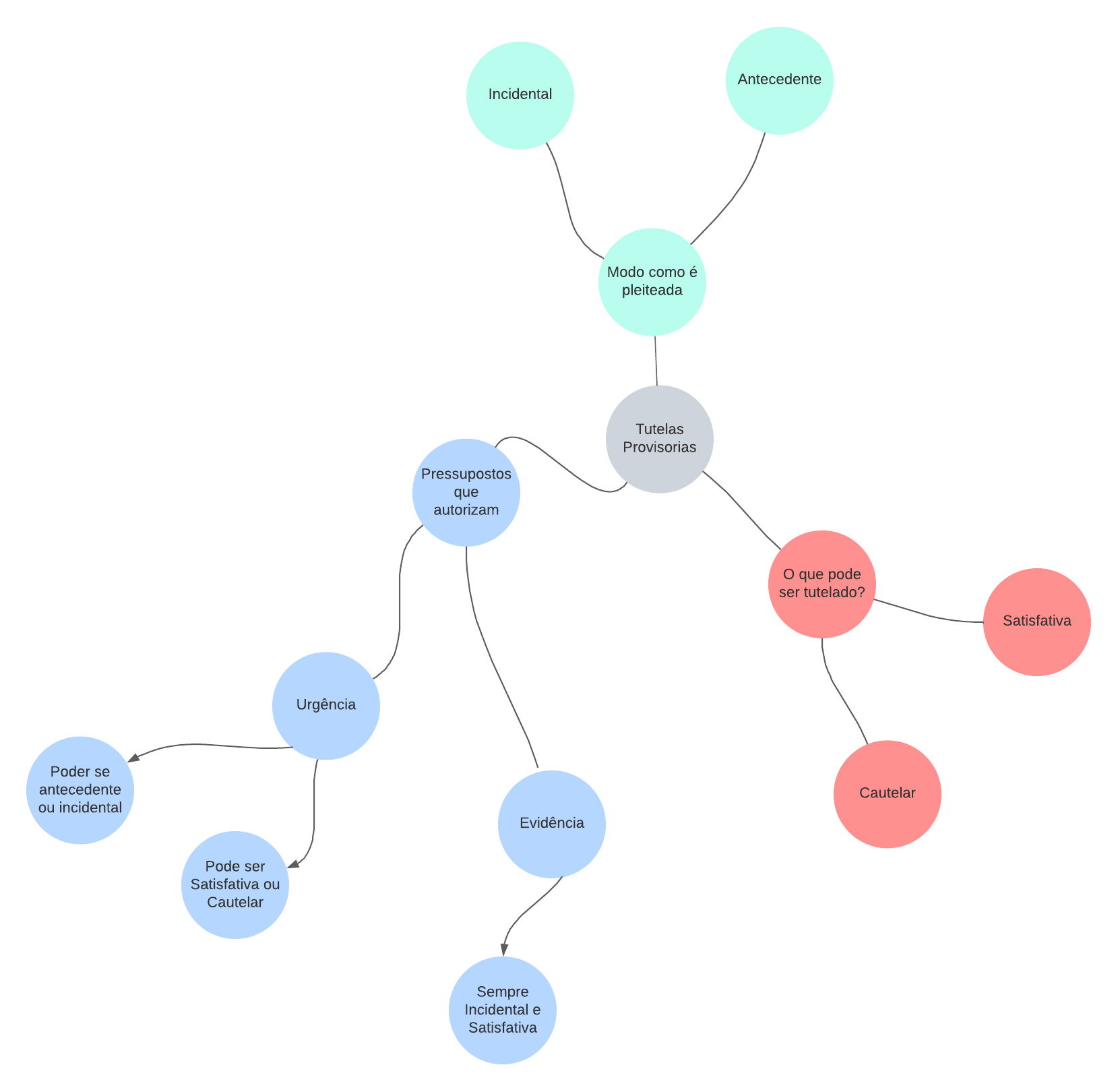 Tutela Provisória
Art. 294 CPC: Urgência ou Evidência
As tutelas provisórias de urgência (satisfativa ou cautelar) pressupõem a demonstração de “probabilidade do direito” e do “perigo da demora” (Art. 300).
As tutelas provisórias de evidência pressupõem a demonstração de que as afirmações de fato estejam comprovadas, tornando o direito evidente. Hipóteses no artigo 311, sendo todas de natureza satisfativa
Fundamento
Tutela Provisória
Momento em que o pedido de tutela provisória é feito comparando com o momento do pedido da tutela definitiva.
A tutela provisória incidental é aquela requerida dentro do processo em que se pede ou já se pediu a tutela definitiva. É requerimento contemporâneo ou posterior a formulação do pedido de tutela definitiva. Pode ser formulado a qualquer tempo (Enunciado 496 do Fórum Permanente de Processualistas Civis). Será dirigida ao juízo que conduz a demanda. 
A tutela provisória antecedente é aquela que deflagra o processo em que se pretende, no futuro, pedir a tutela definitiva. É requerimento anterior à formulação do pedido de tutela definitiva e tem por objetivo adiantar seus efeitos. Será dirigida ao juízo com competência originária para o pedido principal. 
Pode ser requerida por qualquer parte
É cabível no procedimento comum (Art. 318) e nos procedimentos especiais e no Juizado Especial. Alguns procedimentos especiais podem ter requisitos próprios (Ex: Ações possessórias. Art. 562).
Forma de requerimento
Tutela Provisória
Tutela de Urgência
Tutela Provisória
Probabilidade do direito: Plausibilidade de existência desse mesmo direito. Probabilidade de ter acontecido o que foi narrado e quais as chances de êxito do demandante. 
Perigo da demora: Existência de elementos que evidenciam o perigo que a demora no oferecimento da prestação jurisdicional representa para a efetividade da jurisdição e a eficaz realização do direito. Perigo de dano (i) concreto; (ii) atual; (iii) grave; (iv) irreparável ou de difícil reparação. 
Reversibilidade da tutela provisória satisfativa: Art. 300 §3. Os efeitos da tutela provisória satisfativa devem ser reversíveis. Requisito que deve ser mitigado, quando diante de um perigo de irreversibilidade decorrente da não concessão da medida. A segurança jurídica pode ser preservada através da exigência de uma caução (Art. 300 §1).
Requisitos  (Art. 300)
Tutela Provisória
Tutela de urgência satisfativa (antecipada) em caráter antecedente:  é aquela requerida dentro do processo em que se pretende pedir a tutela definitiva, no intuito de adiantar seus efeitos, mas antes da formulação do pedido de tutela final. Art. 303 do CPC. 

Procedimento: 
1)	Caso não concedida: §6

§ 6º Caso entenda que não há elementos para a concessão de tutela antecipada, o órgão jurisdicional determinará a emenda da petição inicial em até 5 (cinco) dias, sob pena de ser indeferida e de o processo ser extinto sem resolução de mérito
Tutela Provisória
2)	Caso concedida: §§1, 2 e 3

§ 1º Concedida a tutela antecipada a que se refere o caput deste artigo:
I - o autor deverá aditar a petição inicial, com a complementação de sua argumentação, a juntada de novos documentos e a confirmação do pedido de tutela final, em 15 (quinze) dias ou em outro prazo maior que o juiz fixar;
II - o réu será citado e intimado para a audiência de conciliação ou de mediação na forma do art. 334 ;
III - não havendo autocomposição, o prazo para contestação será contado na forma do art. 335 .

§ 2º Não realizado o aditamento a que se refere o inciso I do § 1º deste artigo, o processo será extinto sem resolução do mérito.

§ 3º O aditamento a que se refere o inciso I do § 1º deste artigo dar-se-á nos mesmos autos, sem incidência de novas custas processuais.
Tutela Provisória
Estabilização da tutela de urgência satisfativa (Art. 304): Ocorre quando ela é concedida em caráter antecedente e não é impugnada pelo réu, litisconsorte ou assiste simples. Se isso ocorrer, o processo será extinto e a decisão antecipatória continuará produzindo efeitos.
Tutela Provisória
Requerimento de tutela antecedente pelo autor
Ausência de requerimento no sentido de dar prosseguimento ao processo após eventual decisão concessiva da tutela antecipada;
Decisão que concede tutela satisfativa antecedente;
Inércia do réu: art. 304 fala apenas em não interposição de recurso. Dois entendimentos no STJ: 1) a inércia vai além disso: outro meio de impugnação da decisão. RESp 1760.966/SP. 2) Interpretação deve ser literal. Resp 1797365/RS. Não se aplica se o réu inerte for citado/intimado por edital, estiver preso ou for incapaz.
Pressupostos
Tutela Provisória
Tutela de urgência cautelar em caráter antecedente:  Objetivo é adiantar provisoriamente a eficácia da tutela definitiva cautelar e a eficácia da tutela definitiva satisfativa. Art. 305 e seguintes do CPC.
Tutela Provisória
Tutela de Evidência
Tutela Provisória
Evidência enquanto fato jurídico. Estado processual em que as afirmações de fato estão comprovadas.
É pressuposto fático de uma técnica processual para obtenção da tutela.

Conjugação de dois pressupostos: prova das alegações de fato e probabilidade de acolhimento da pretensão processual.

Elementos de evidência: Art. 311
Dispensa a demonstração de urgência ou perigo.

Técnica de gerência do ônus do tempo processual.
Tutela Provisória
Duas modalidades de tutela de evidência: 
a) punitiva (Art. 311, I): sanção para apenar aquele que age de má-fé e impõe empecilhos ao regular andamento do feito. É conduta temerária que configura a probabilidade do direito afirmado do requerente da medida e autoriza a antecipação provisória dos efeitos da tutela. Deve se enquadrar como ato abusivo ou protelatório aquele que consista em um empecilho ao andamento do processo. 
b) documentada (II ao IV):
b.1) fundada em precedente obrigatório: dois pressupostos: 1) prova documental das alegações de fato; 2) probabilidade do acolhimento da pretensão que se configura em razão do fundamento normativo da demanda consistir em tese jurídica já firmada em precedente obrigatório.
b.2) documentada de contrato de depósito: fim do rito especial de depósito. Rito comum para obrigação de restituir coisa objeto de contrato de deposito. Casos em que a obrigação está documentada. 
b.3) documentada na ausência de contraprova documental suficiente: 3 pressupostos: 1) evidência demonstrada pelo autor e não abalada pelo réu mediante prova exclusivamente documental; 2) prova documental suficiente dos fatos constitutivos do direito do autor; 3) ausência de contraprova documental que seja apta a gerar dúvida razoável. Julgamento antecipado de mérito??
Obrigado pela atenção!
Bruno César da Silva
Defensor Público do Estado de SP
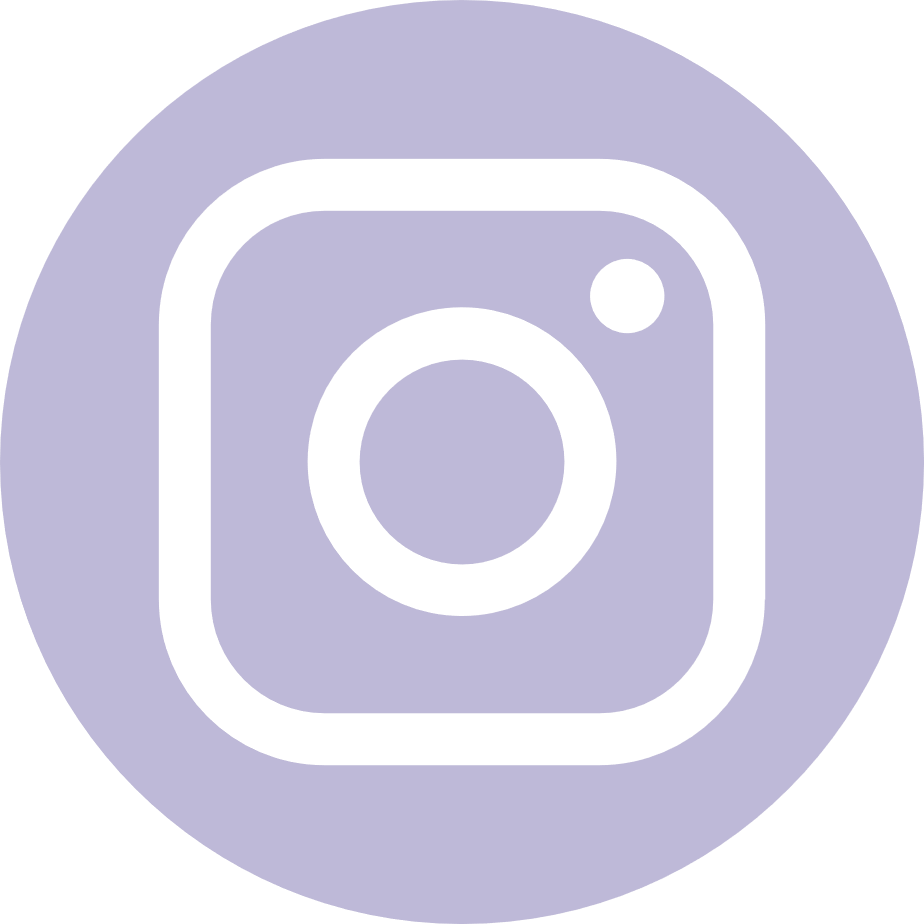 @profbrunocesar